УНИВЕРСИТЕТ ИМЕНИ О.Е. КУТАФИНА (МГЮА)
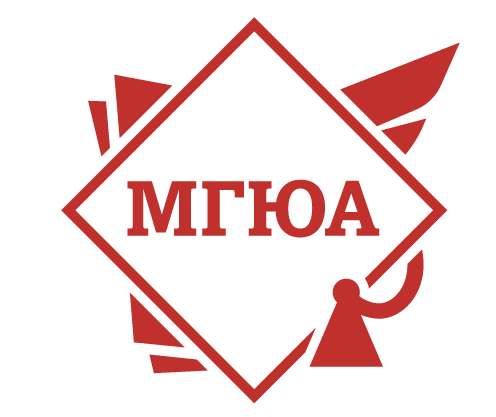 «ESG-ПРИНЦИПЫ И СТАНДАРТЫ ISSB: ВОЗМОЖНОСТИ ДЛЯ МАЛОГО И СРЕДНЕГО БИЗНЕСА»
Сессия «Устойчивое развитие бизнеса: ESG-трансформация»
Красноярск, 25 сентября 2023 г. 

канд. юрид. наук, доцент О.Ф. Засемкова
ESG-принципы и Цели устойчивого развития
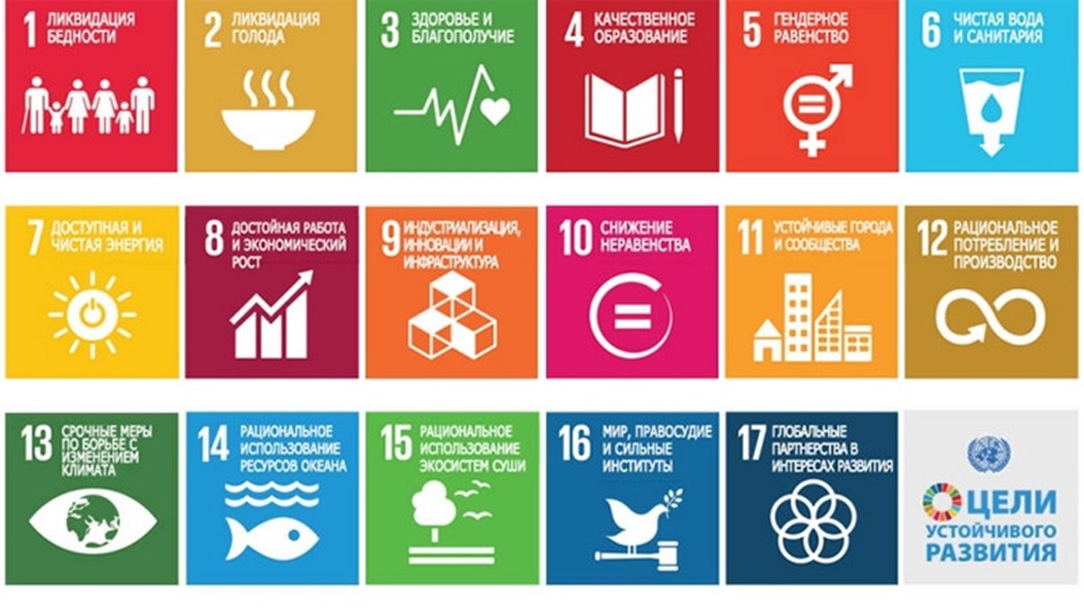 Стандарты МСФО по раскрытию информации в области устойчивого развития (разработаны ISSB)
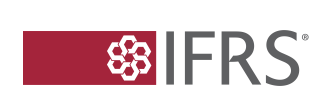 Вступят в силу в январе 2024 г., однако компании могут внедрить их позднее

Регуляторы в разных странах самостоятельно решат, будут ли они иметь обязательную силу
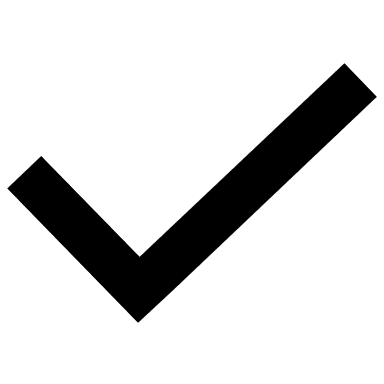 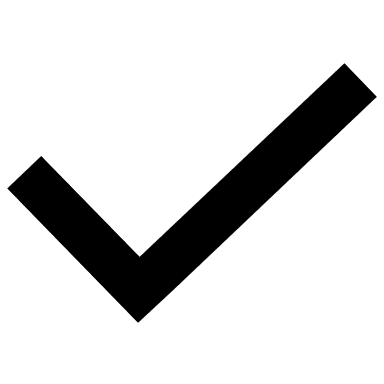 Стандарты МСФО по раскрытию информации в области устойчивого развития (разработаны ISSB)
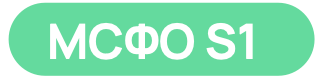 Информация, раскрываемая в соответствии с
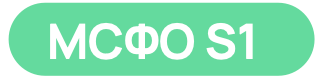 Требования, содержащиеся только в
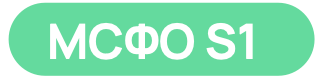 Стандарты МСФО по раскрытию информации в области устойчивого развития (разработаны ISSB)
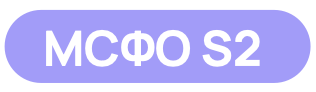 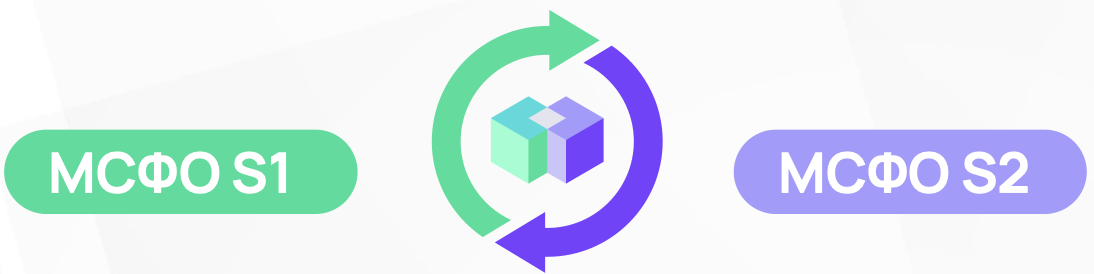 Информация, раскрываемая в соответствии с
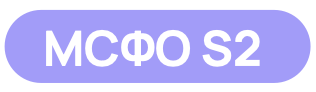 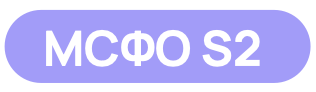 применяется к следующим климатическим рискам:
График раскрытия информации в соответствии со стандартами МСФО S1 и S2
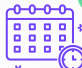 3-й отчетный период



Информация о рисках и возможностях, связанных с УР, за отчетный и предшествующий ему период


Информация о рисках и возможностях, связанных с изменением климата, и выбросы Охвата 3 за отчетный период и период, предшествующий ему



Одновременно с финансовой отчетностью
1-й отчетный период





Информация о рисках и возможностях, связанных с изменением климата, за отчетный период
Допустимо не раскрывать выбросы Охвата 3





Одновременно с обязательной промежуточной фин.отчетностью за 1-е полугодие или добровольной фин. отчетностью за 1-е полугодие, но не позднее 9 мес. после окончания отчетного периода
2-й отчетный период



Информация о рисках и возможностях, связанных с УР, за отчетный период


Информация о рисках и возможностях, связанных с изменением климата, за отчетный период и период, предшествующий ему
Требуется раскрывать выбросы Охвата 3, как мин., за отчетный период



Одновременно с финансовой отчетностью
Раскрываемая информация
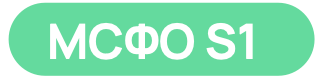 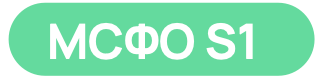 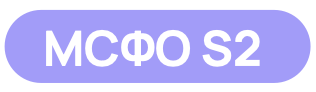 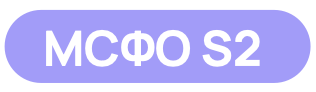 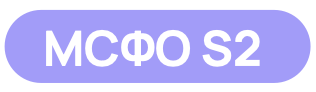 Сроки публикации
Отношение субъектов МСП к ESG-принципам
Проблемы применения ESG-принципов субъектами МСП
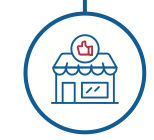 Причины внедрения ESG-принципов в деятельность субъектов МСП
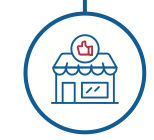 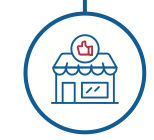 Наиболее актуальные направления в области ESG для субъектов МСП
Стимулы для внедрения ESG-принципов в практику субъектов МСП
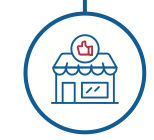 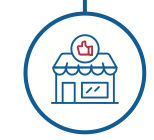 Перспективы внедрения ESG-принципов и стандартов МСФО S1 и S2 в практику субъектов МСП??
БЛАГОДАРЮ ЗА ВНИМАНИЕ!